Popular op-amp topologies
Two stage op-amp with simple differential amplifier in the input stage and class-A common-source output stage
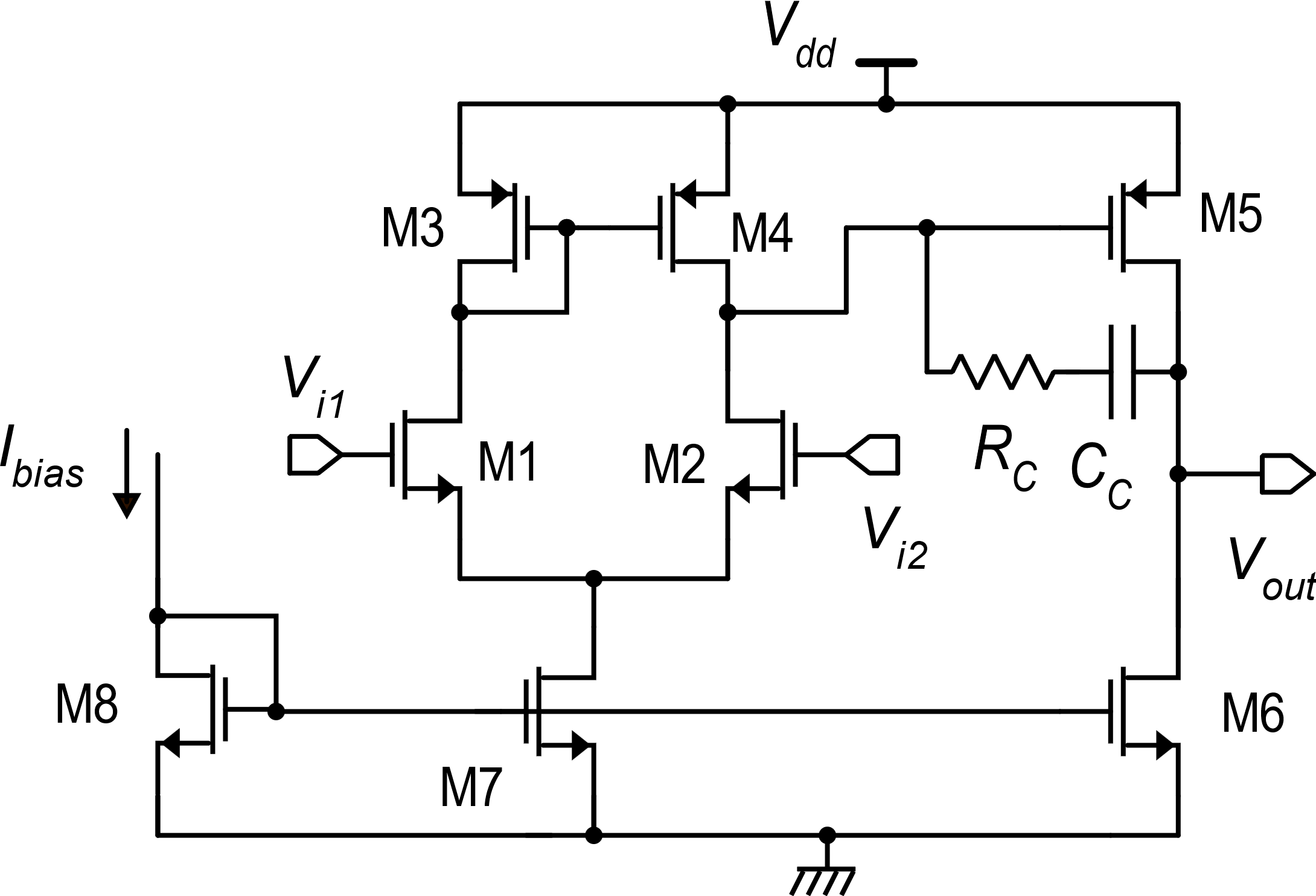 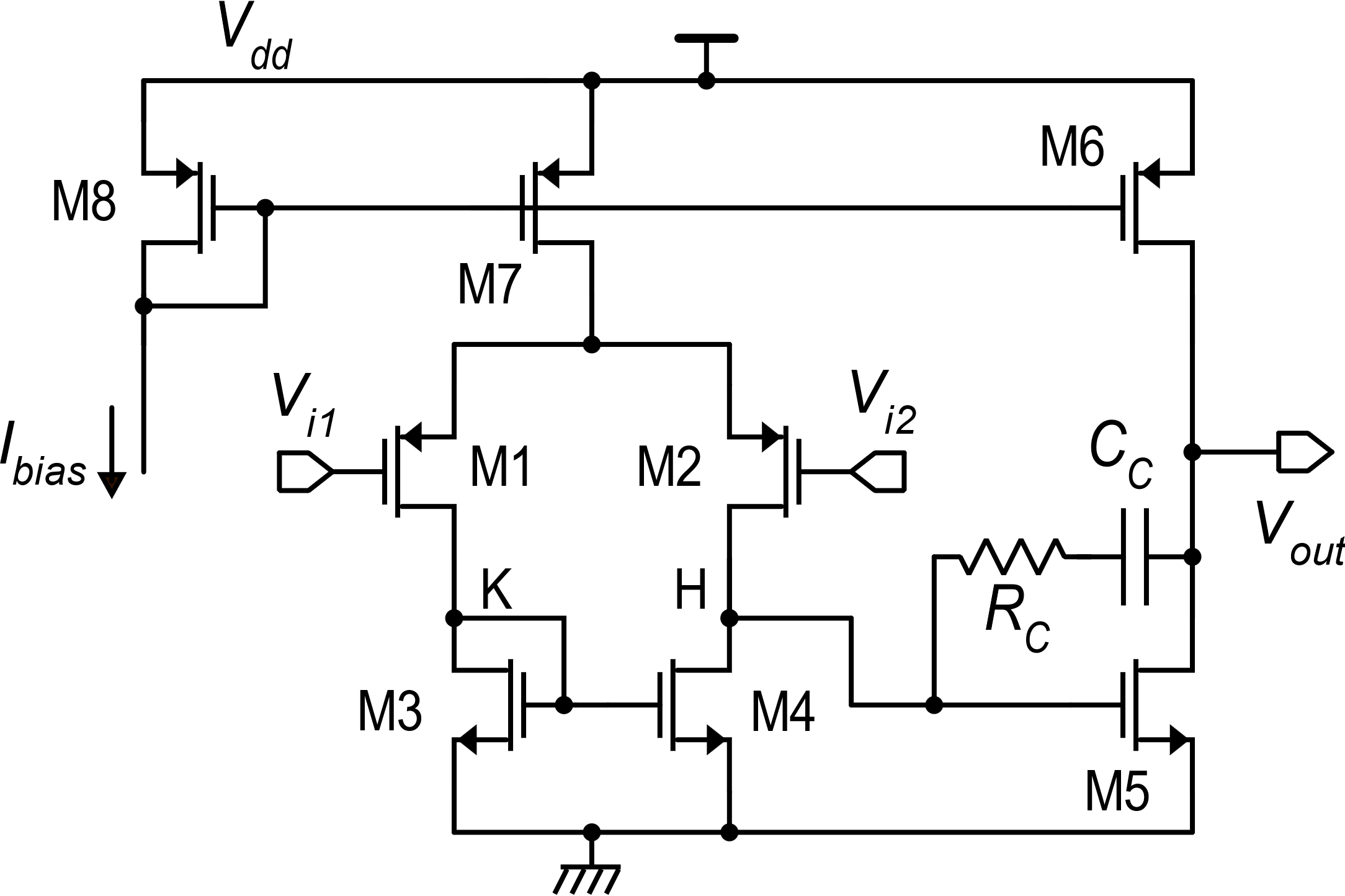 p-input version
Input range may include gnd
May sink large currents
n-input version
Input range may include Vdd
May source large currents
P. Bruschi – Design of Mixed Signal Circuits
1
Improved topologies(better performances, but greater complexity)
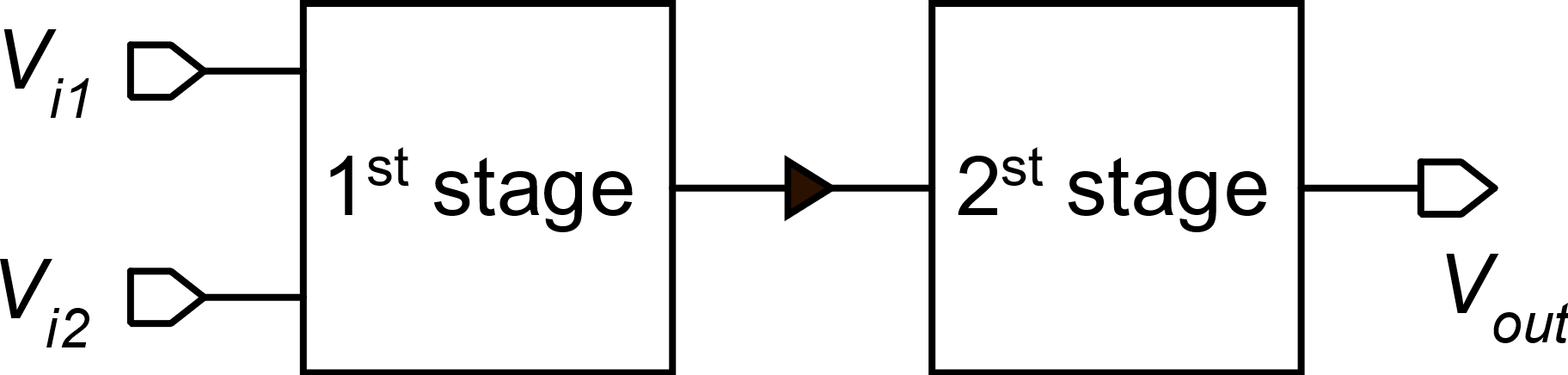 Class AB stages
Cascode stages
Large output current with small quiescent power consumption
Larger gain, simpler Rail-to-Rail input stages
P. Bruschi – Design of Mixed Signal Circuits
2
Class-AB output stages
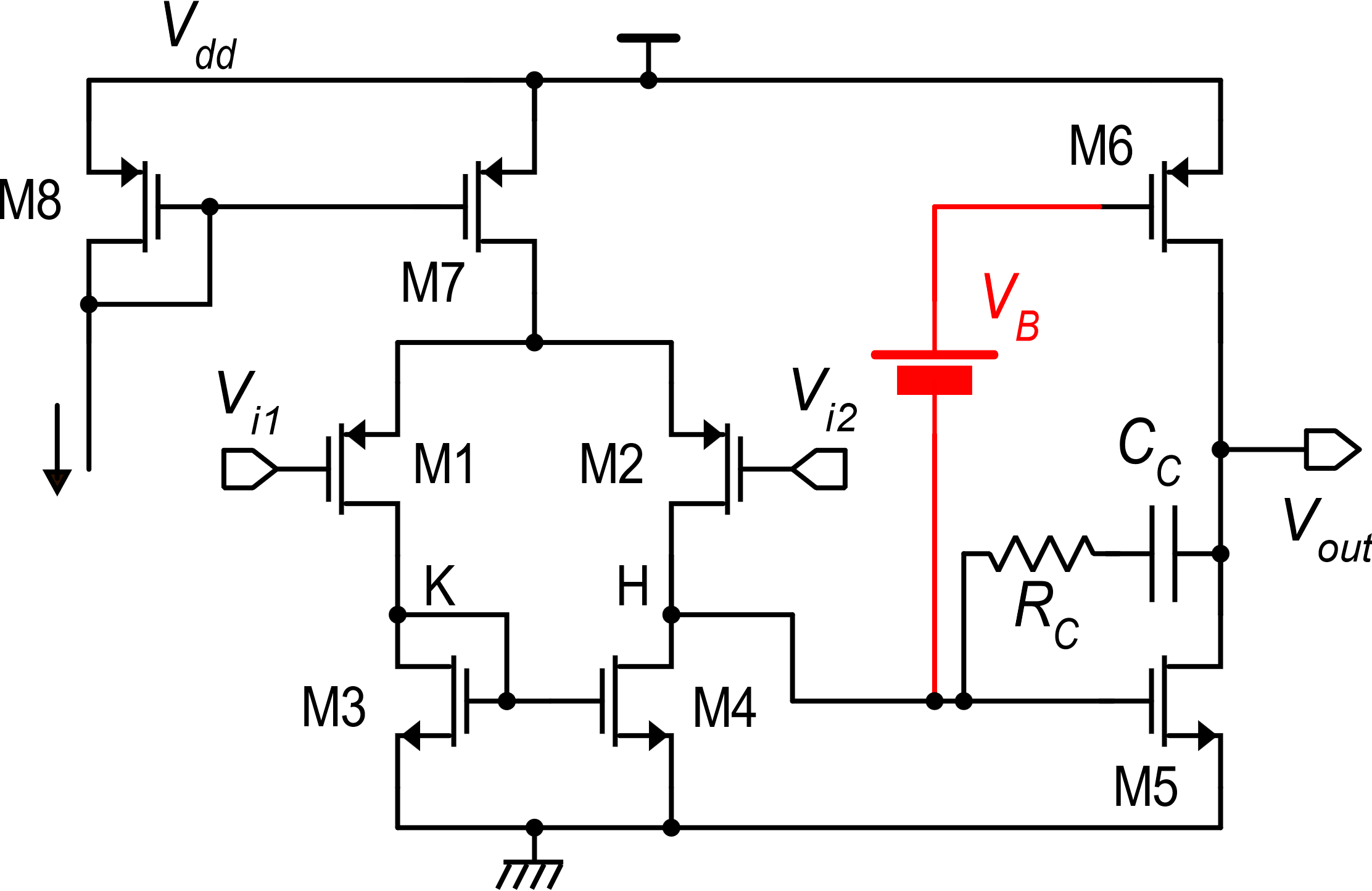 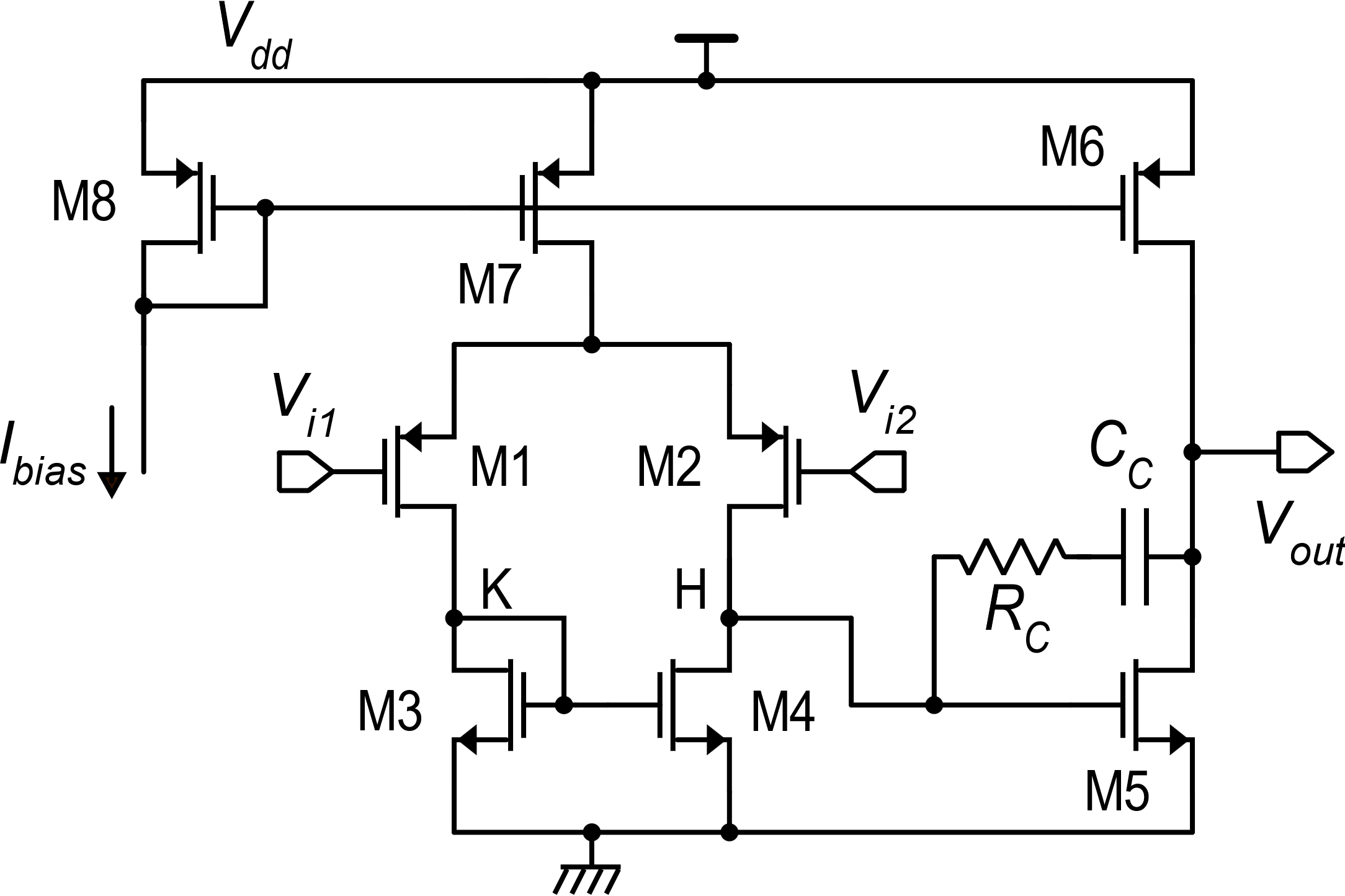 Quiescent currents:
ID5 does not depend on Vdd, while ID6 does.
The output short circuit current depends on Vdd
Poor PSRR
P. Bruschi – Design of Mixed Signal Circuits
3
Op-amps with class- AB output stages
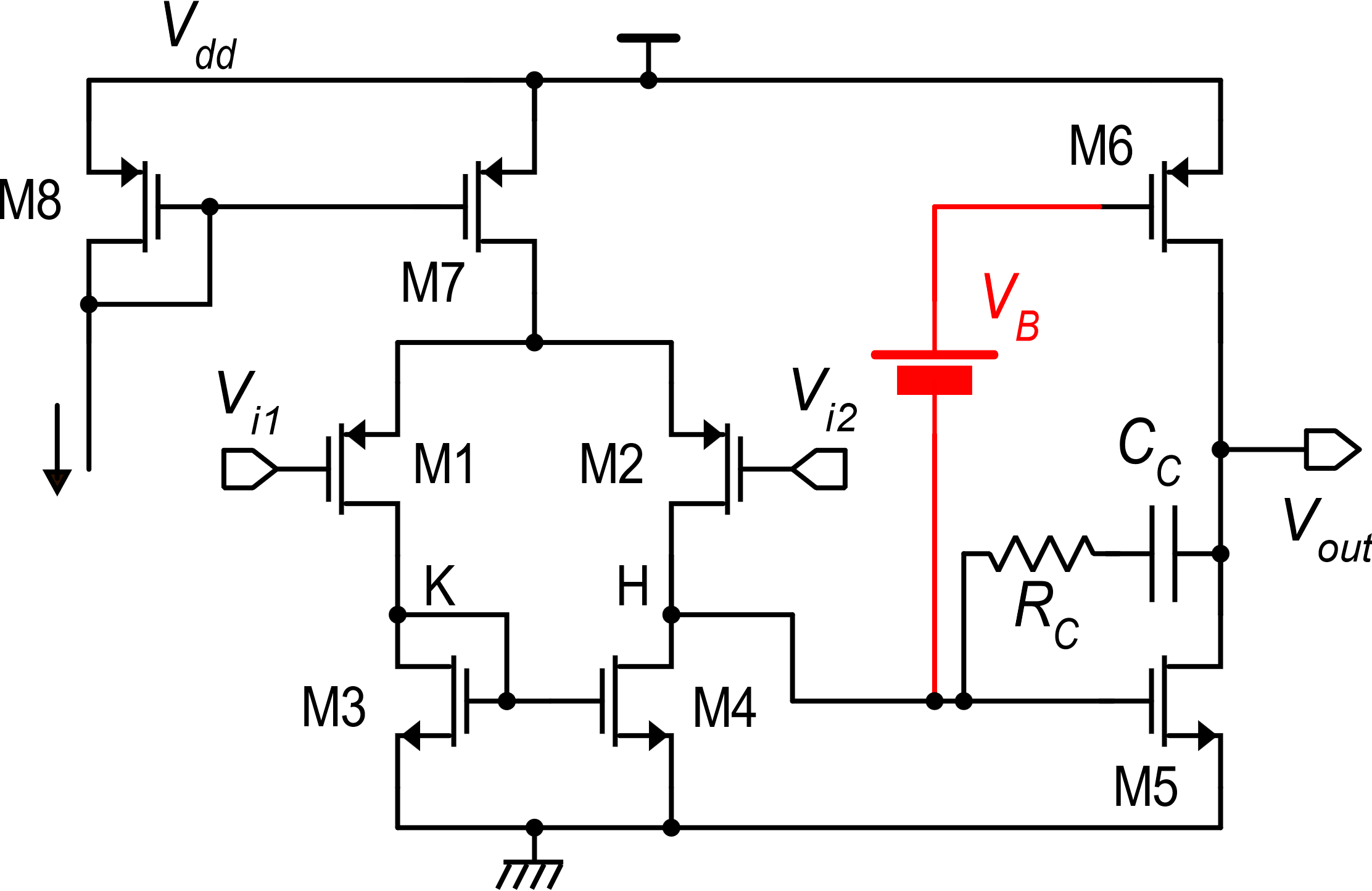 If we want to save this solution, we need to adapt both VGS5 and VGS6 when Vdd changes, and guarantee that:
is always valid
P. Bruschi – Design of Mixed Signal Circuits
4
Op-amps with class- AB output stages
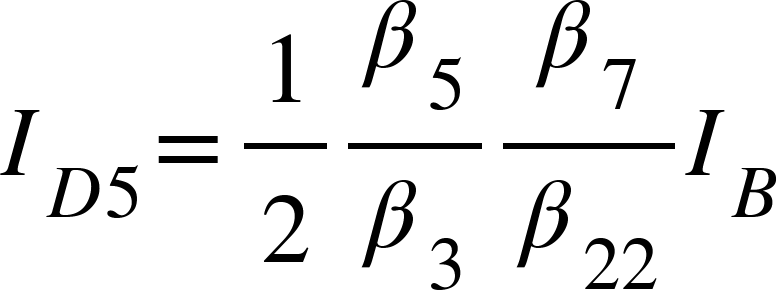 Bias chain
Voltage shifter
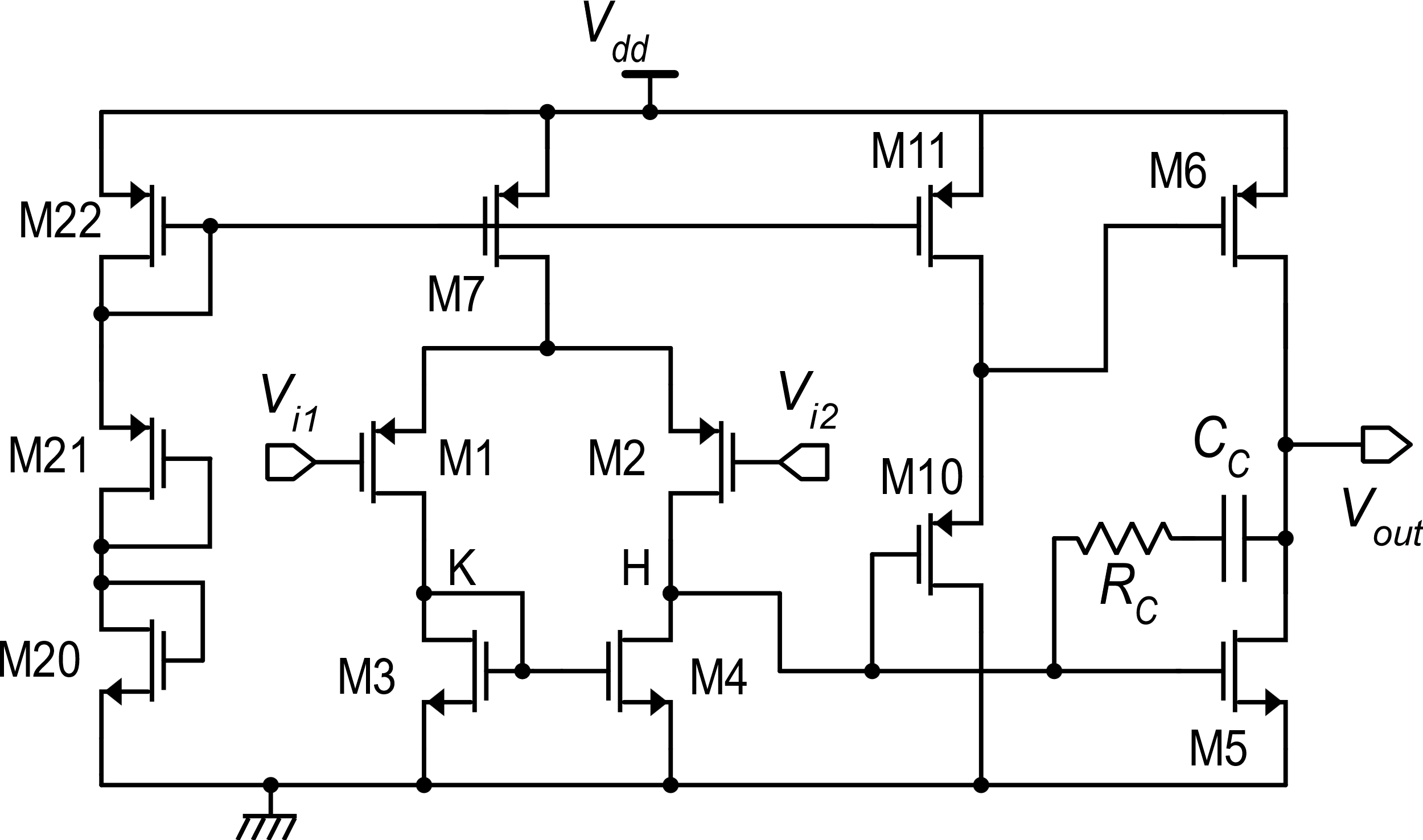 IB
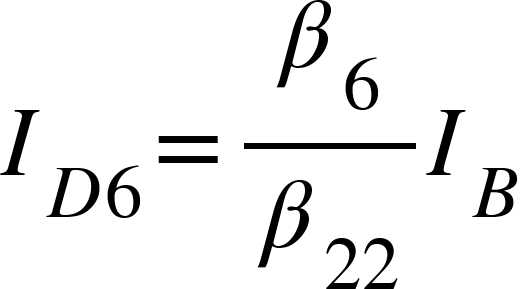 Good PSRR
P. Bruschi – Design of Mixed Signal Circuits
5
Op-amps with class- AB output stages
Second stage
Second stage
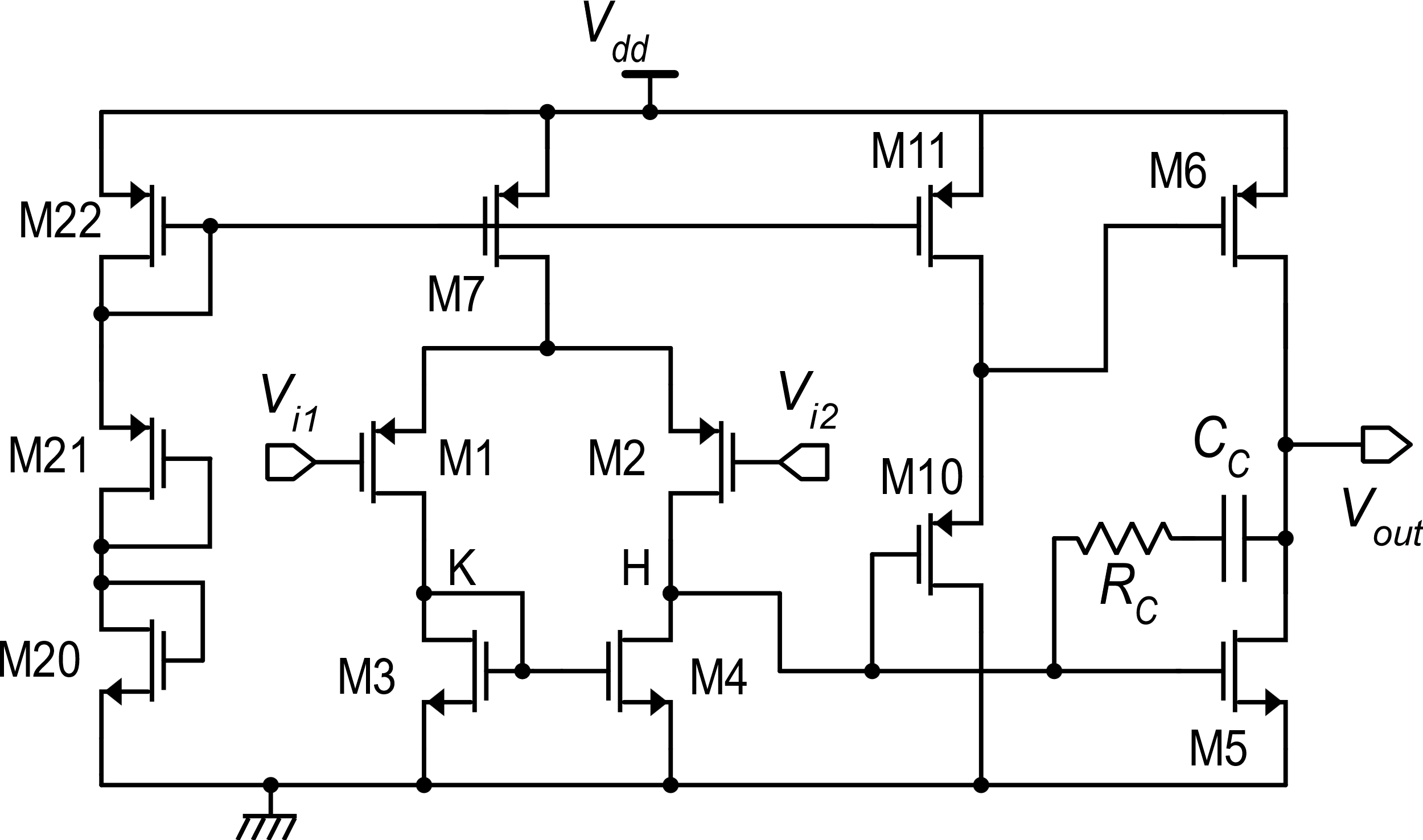 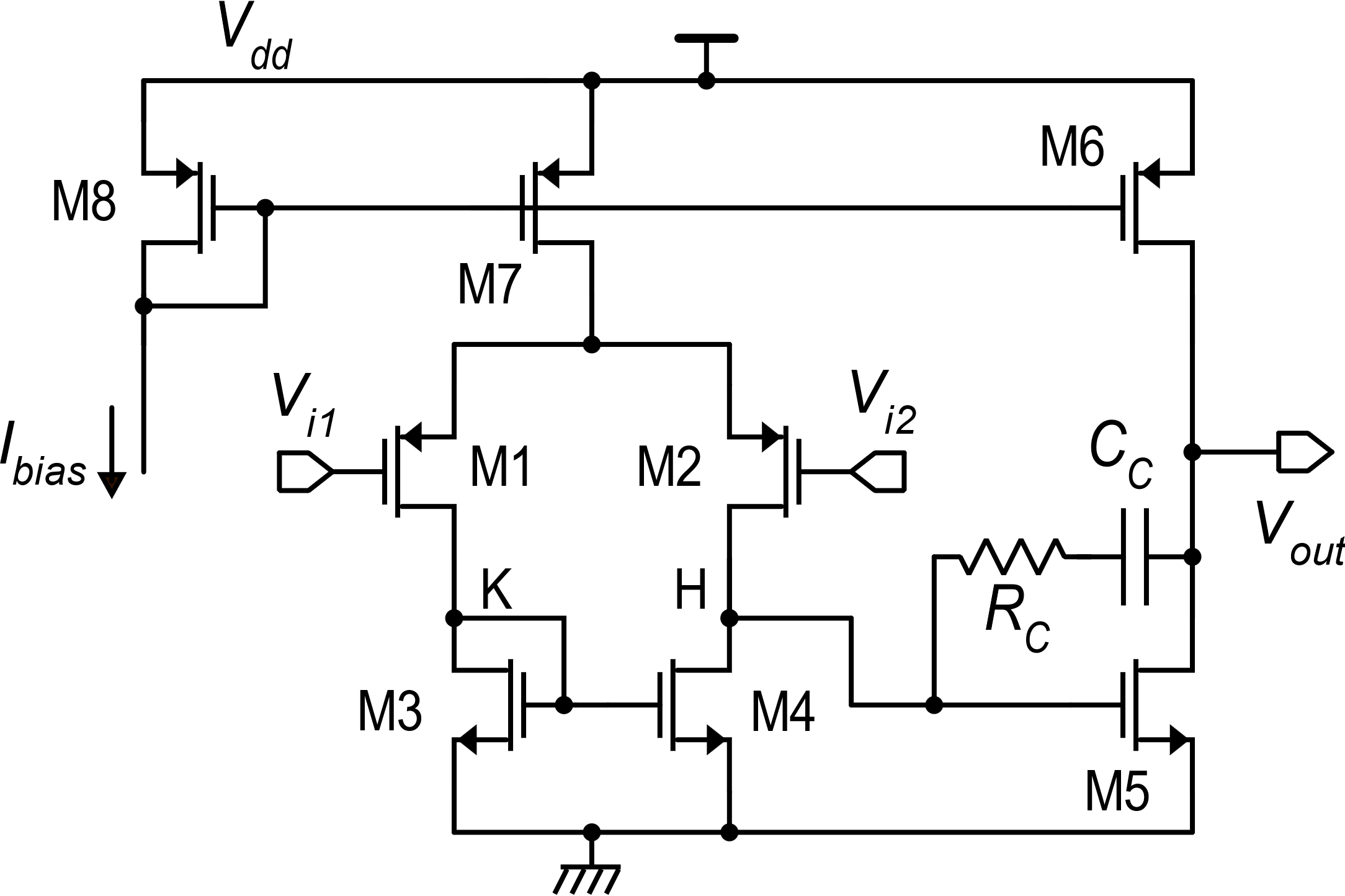 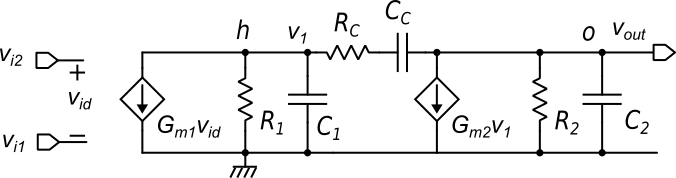 Voltage shifter:
additional singularities
Ym2(s)      Gm2(s)
Gm2=gm5+gm6
P. Bruschi – Design of Mixed Signal Circuits
6
Limitations: minimum Vdd
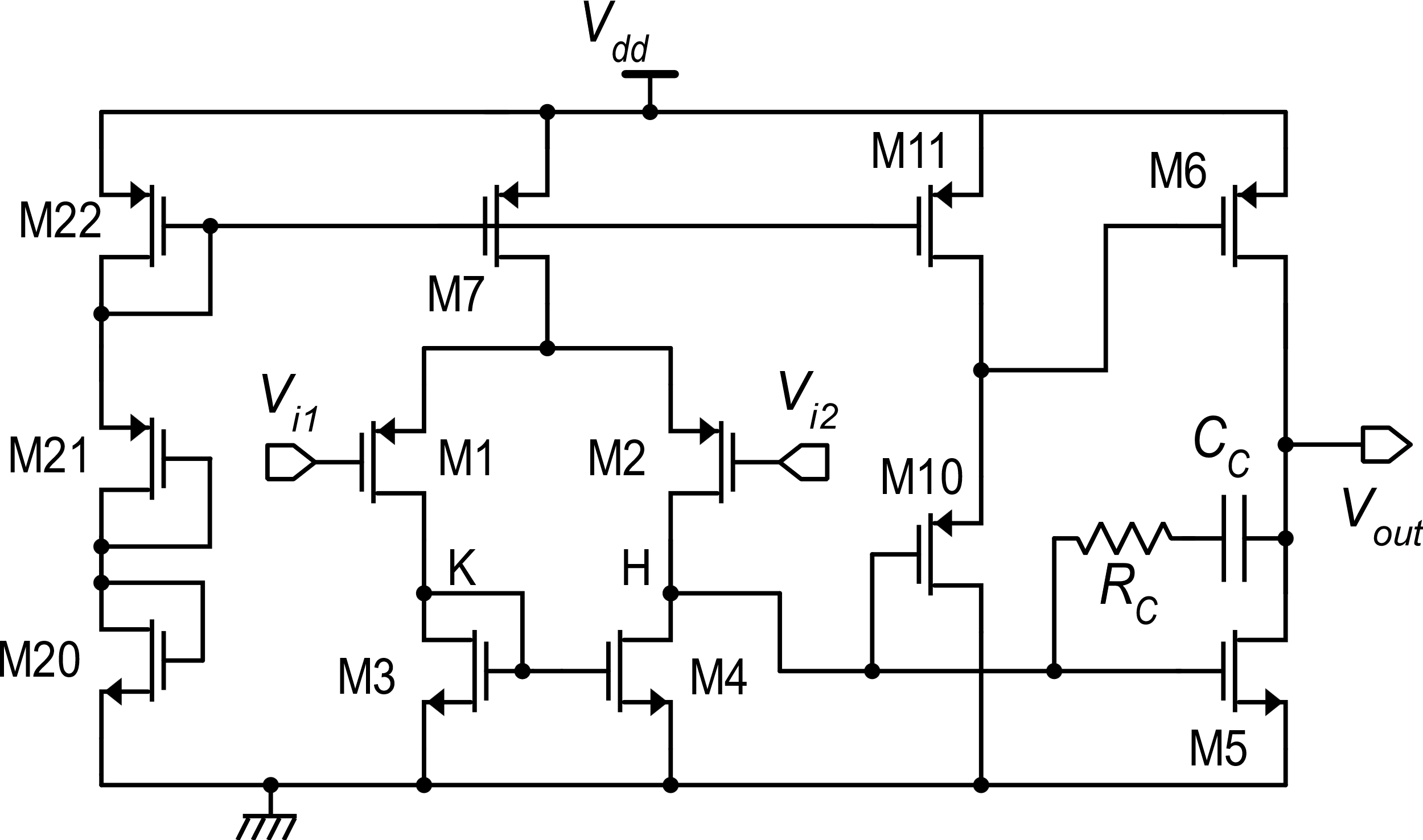 For the class-A amplifier, the minimum Vdd was only VGS+2VDSAT  0.9 V
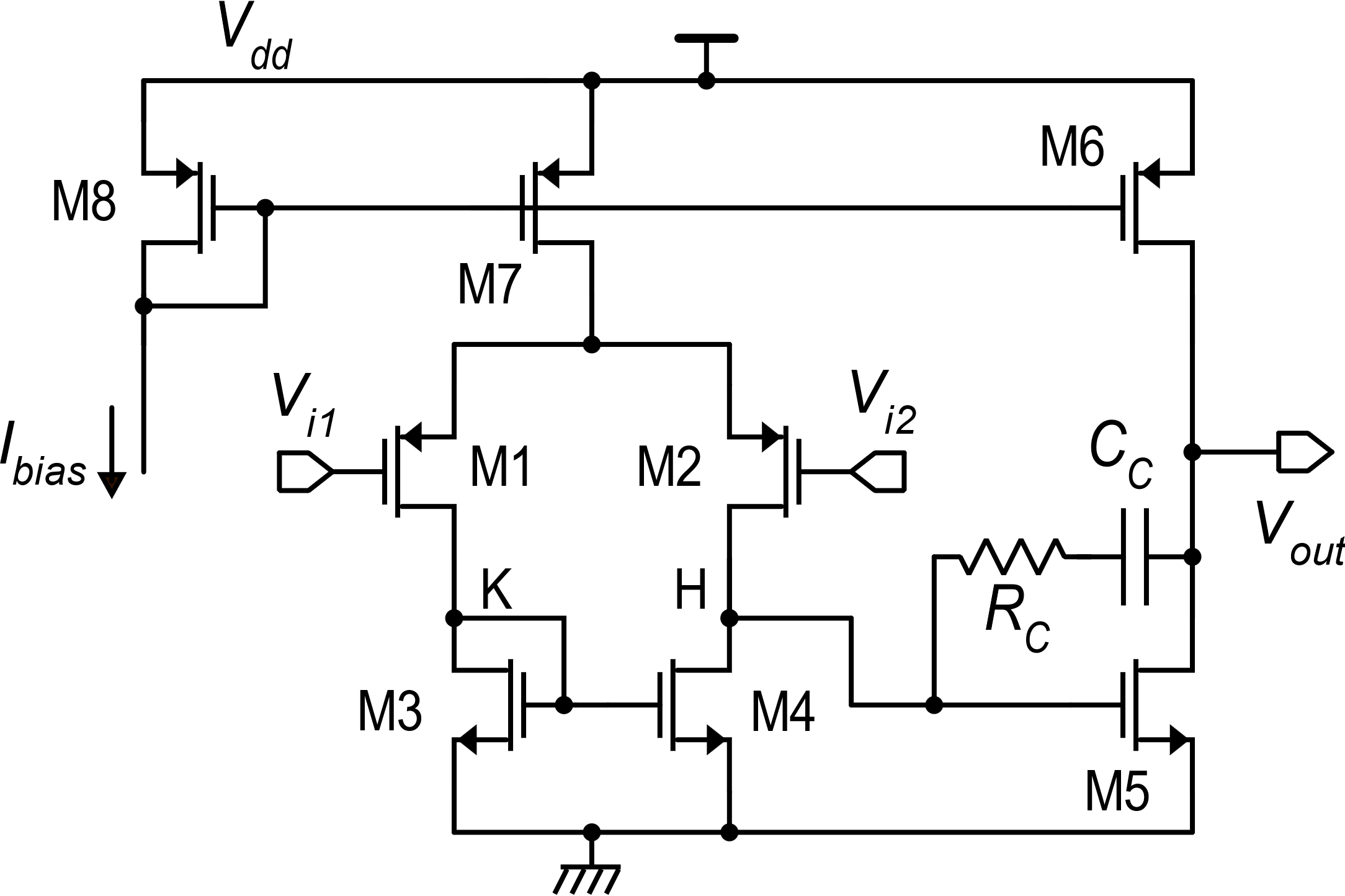 Minimum Vdd: 3VGS 2.1 V
P. Bruschi – Design of Mixed Signal Circuits
7
Reduced VGS excursion for the output devices
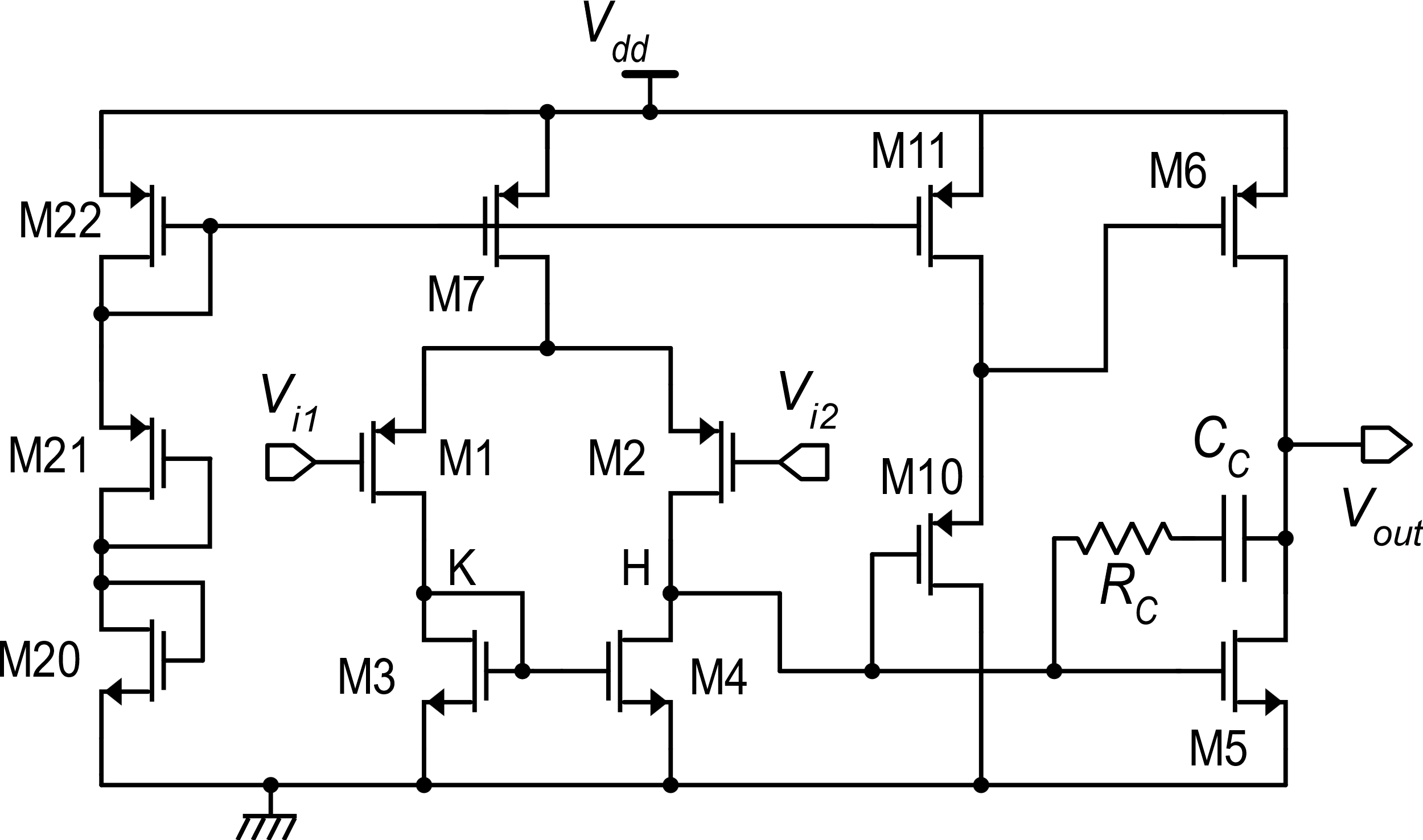 Both VGS5 and VGS6 cannot reach Vdd. If large output currents are required, this means that M5 and M6 should be designed with very large W
ION-MAX strongly depends on the input common mode voltage
P. Bruschi – Design of Mixed Signal Circuits
8
The Monticelli's class-AB stage
Ih and Ik includes also the variations due to the input signal and have a high output differential resistance (not shown for simplicity)
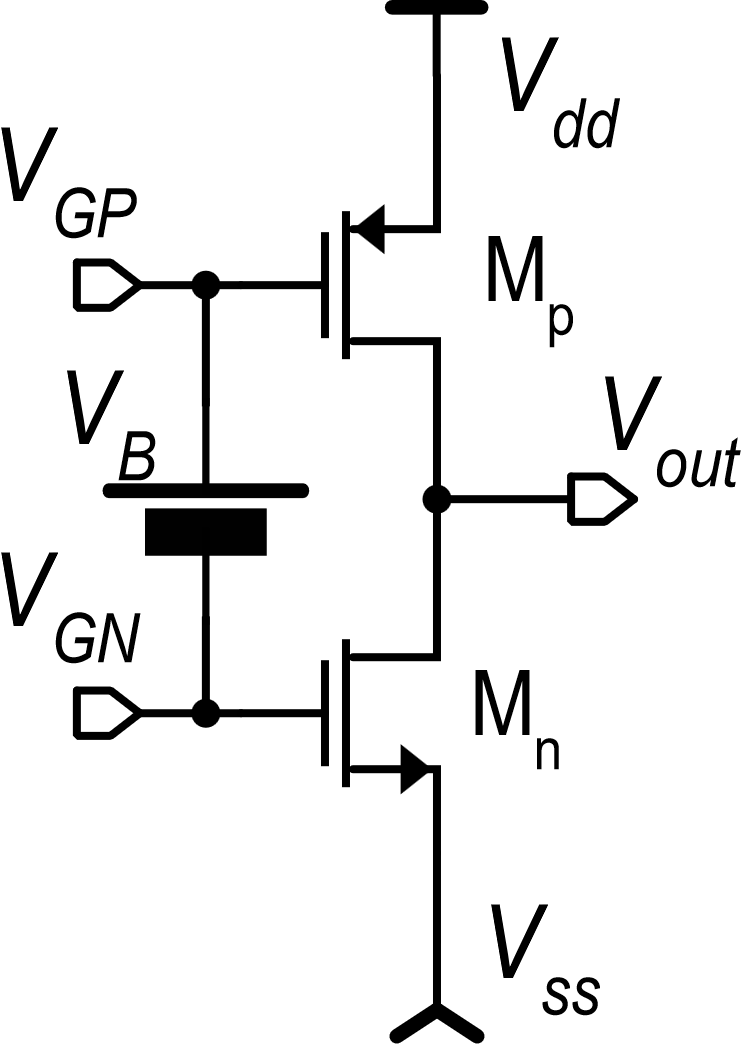 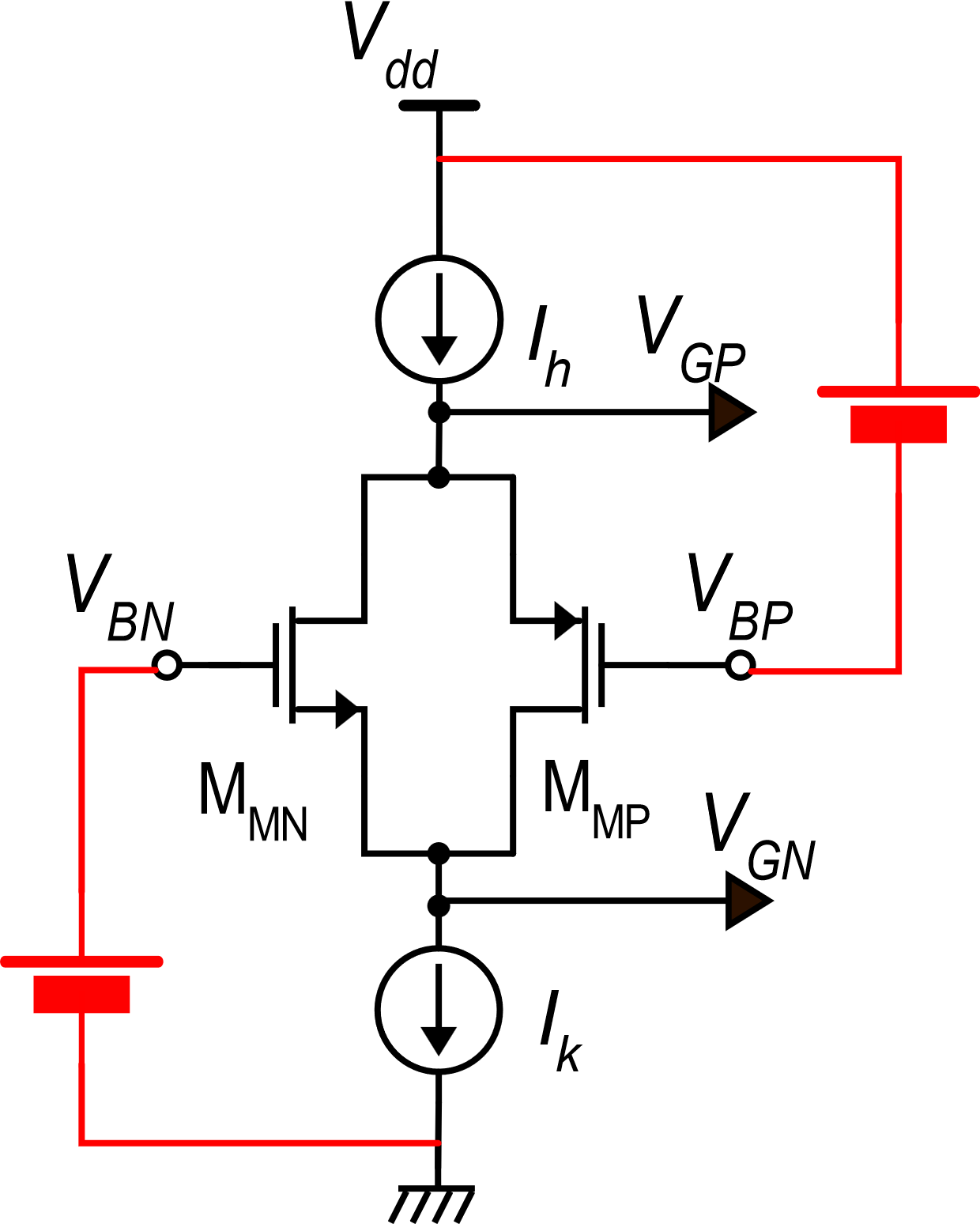 Ip
In
Floating battery
D. M. Monticelli, “A quad CMOS single-supply op amp with rail-to-rail
output swing,” IEEE J. Solid-State Circuits, vol. SC-21, pp. 1026-1034, Dec. 1986.
P. Bruschi – Design of Mixed Signal Circuits
9
The Monticelli's class-AB stage
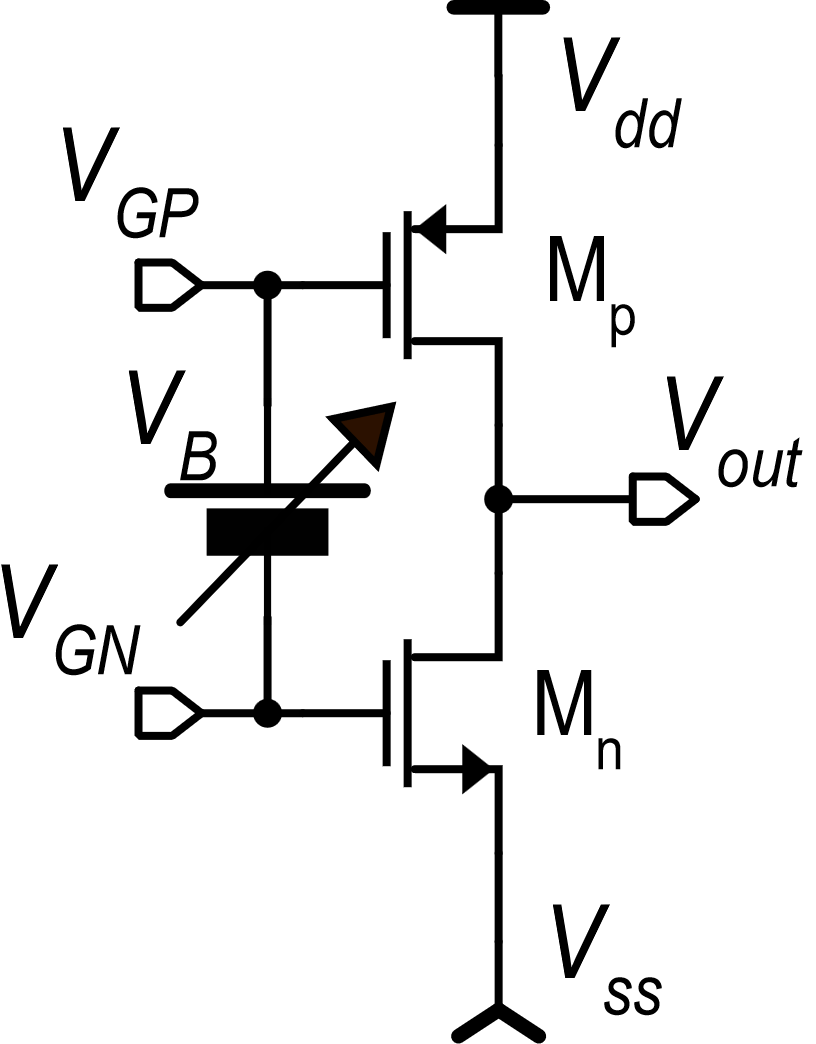 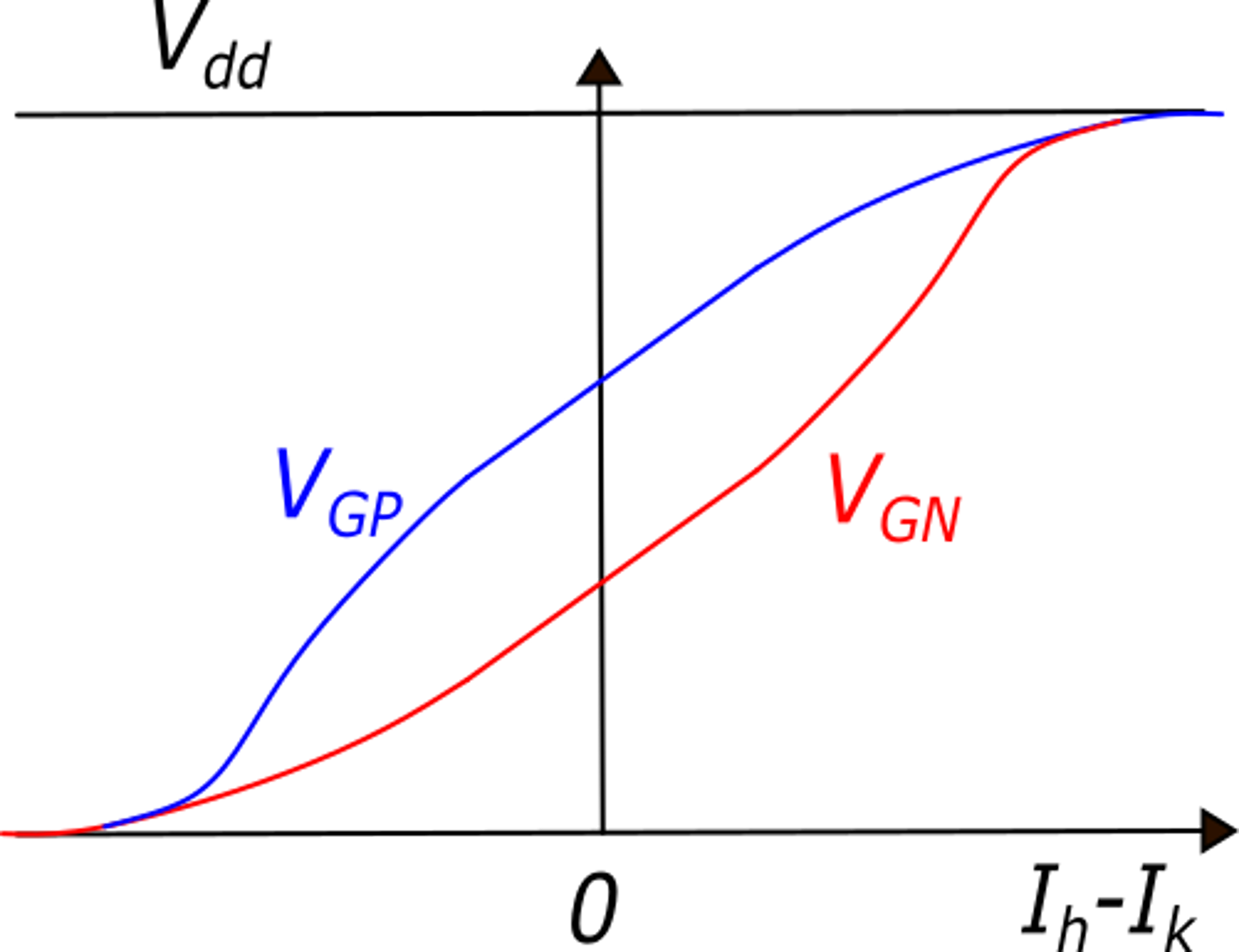 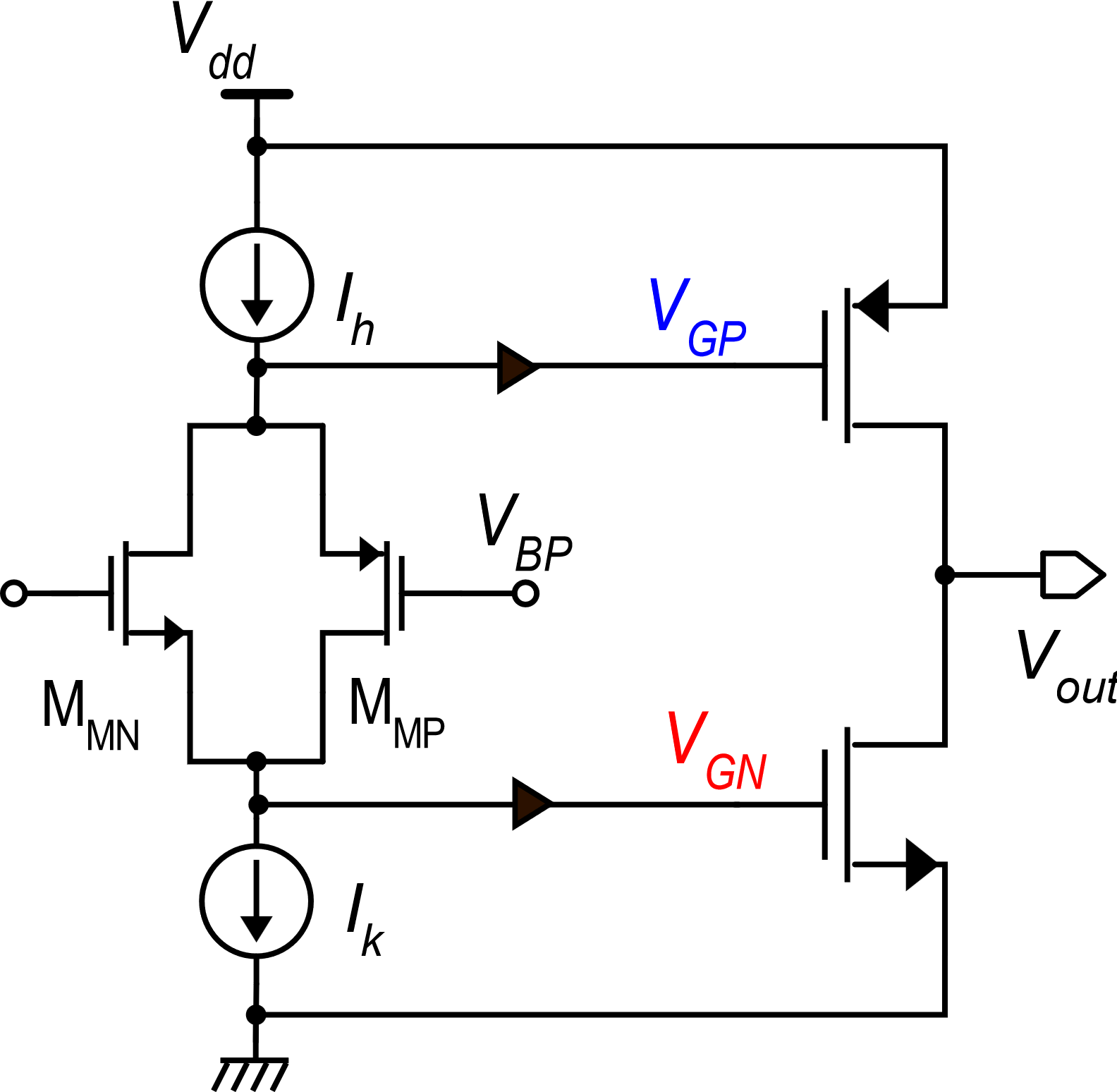 Here, Ip>>In, then vgn>>vgp
and VB reduces
VB
VBN
output devices
MNM and MMP, are designed to have same gm in the operating point: vgn=vgp (variations)
P. Bruschi – Design of Mixed Signal Circuits
10
First stage: folded cascode for improved gain and larger swing
n-input folded cascode
Folded cascode with rail-to-rail input range
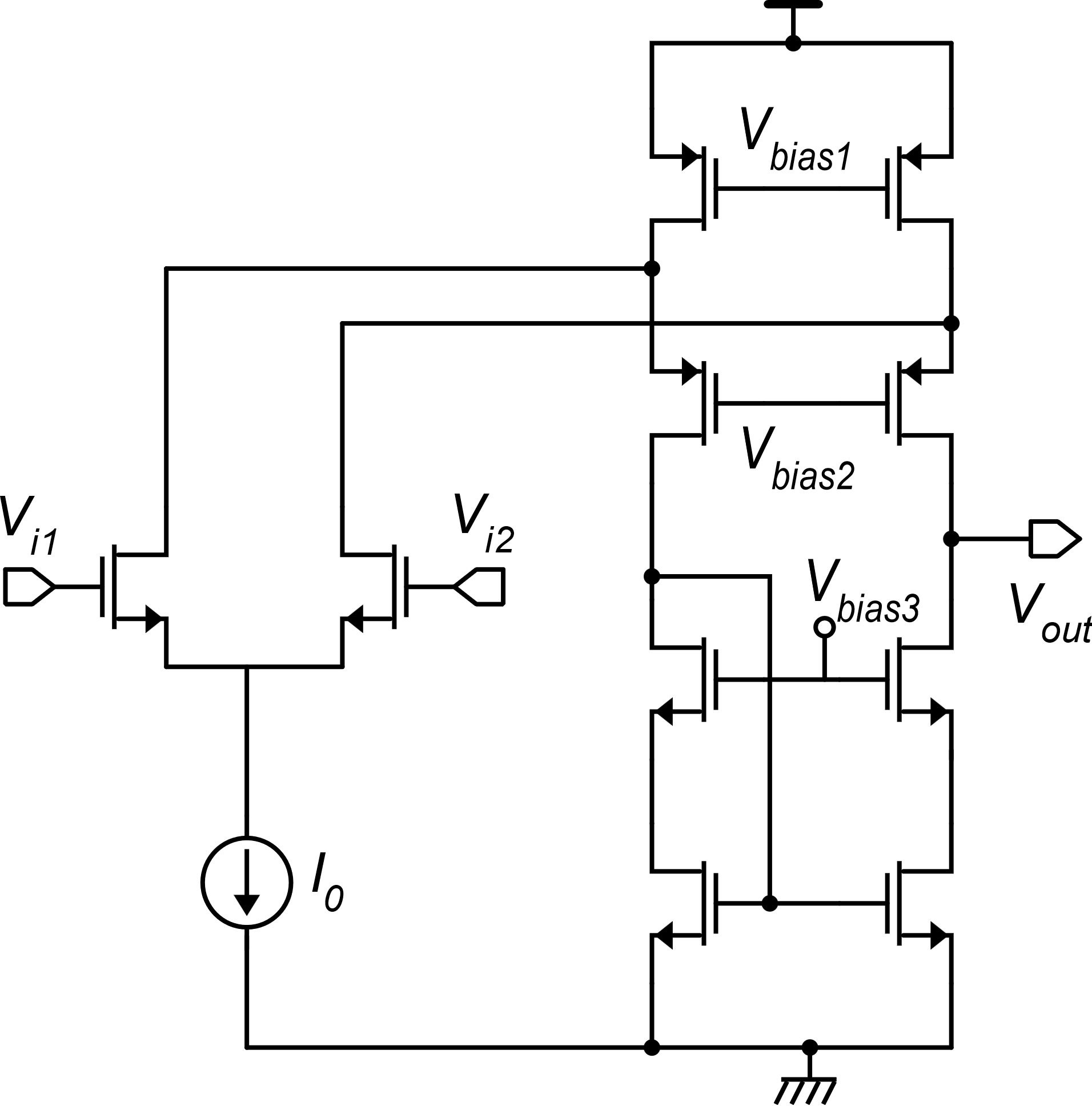 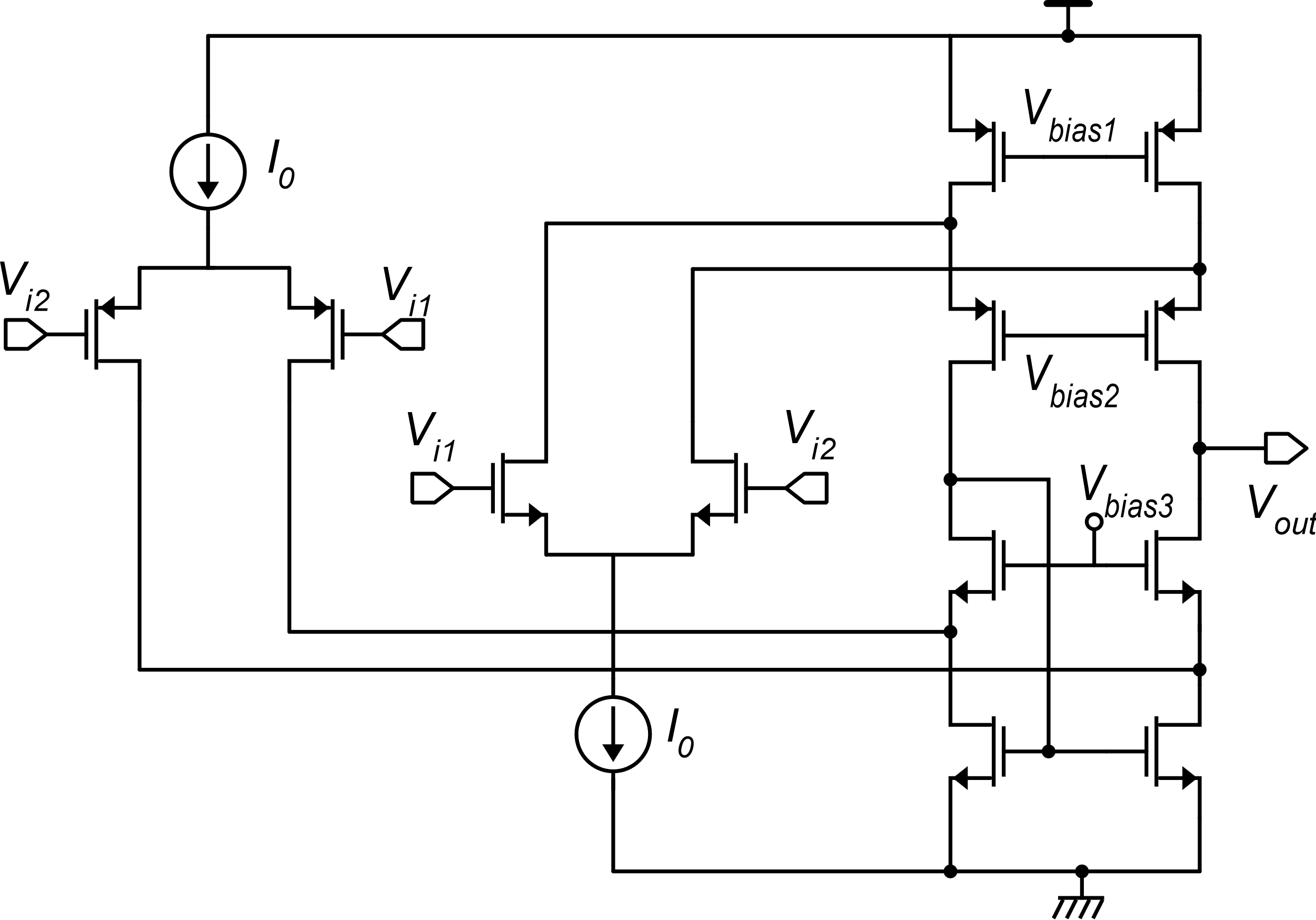 P. Bruschi – Design of Mixed Signal Circuits
11
High performance - two-stage CMOS op-amp
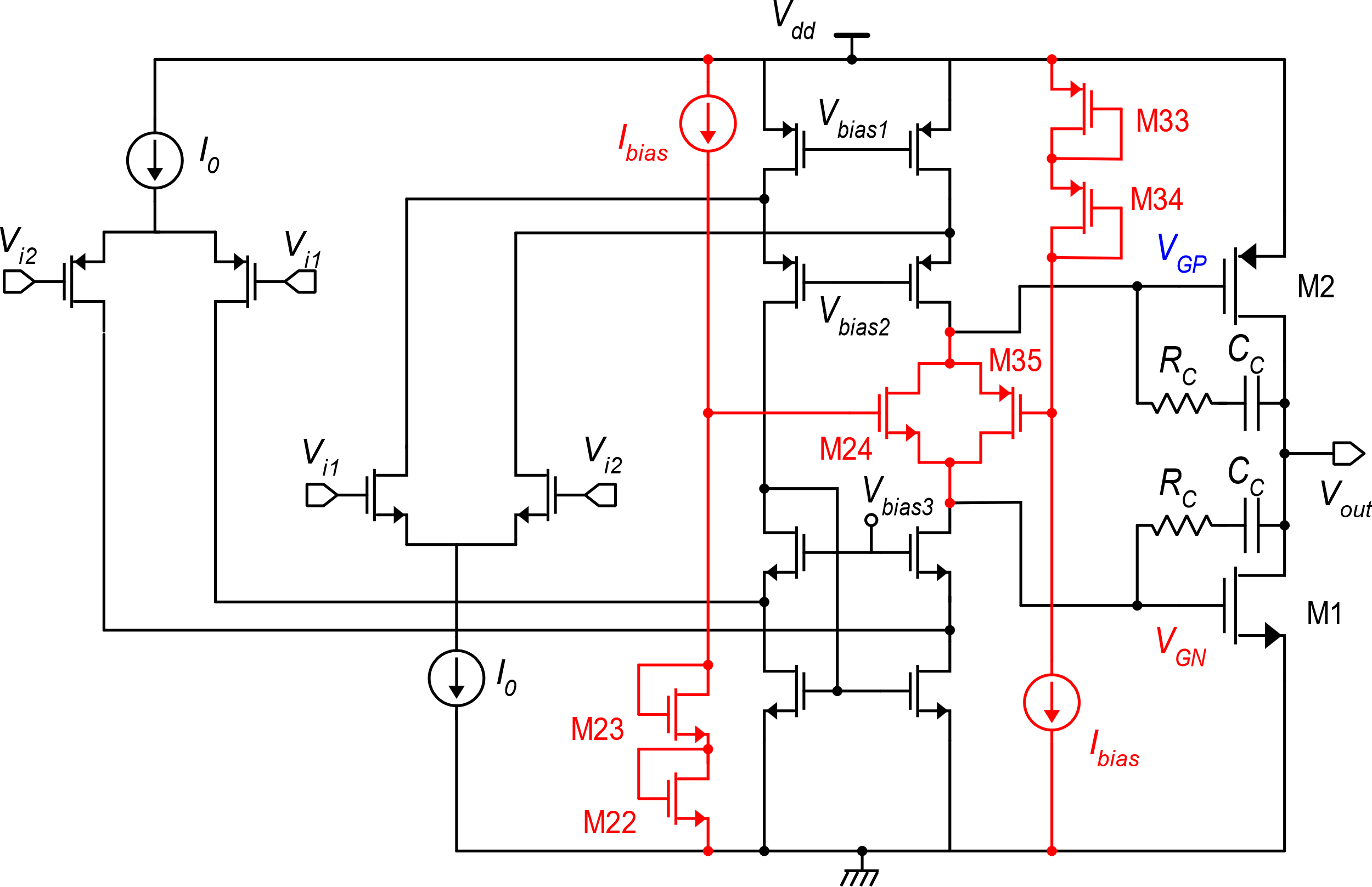 M24 and M35 form the Monticelli's cell
M22-M23 and M33-M34 produce the gate bias for M24 and M35, respectively
In quiescent conditions, we design Ibias, M23 and M34 to make: VGS24=VGS23 and VGS35=VGS34
Minimum Vdd: 2VGS+VDSAT  1.5 V
This simplify setting of M1,M2 quiescent current
R. Hogervorst et al., “A Compact Power-Efficient 3 V CMOS Rail-to-Rail Input/Output Operational Amplifier for VLSI Cell Libraries”, IEEE JSSC, 1994
P. Bruschi – Design of Mixed Signal Circuits
12
Commercial products
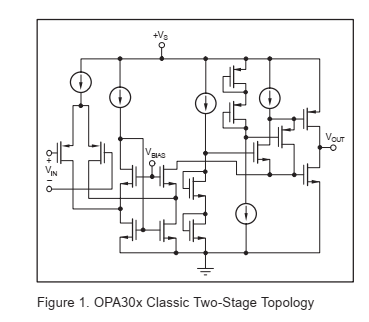 P. Bruschi – Design of Mixed Signal Circuits
13